AHRQ Safety Program for Mechanically Ventilated Patients
Evidence Behind Pain, Agitation, and Delirium: Assessments and Sedation Management
AHRQ Pub. No. 16(17)-0018-43-EF
January 2017
Learning Objectives
After this session, you will be able to—
Identify the objectives and benefits of using the ABCDEF bundle 
Understand evidence supporting the use of the Society of Critical Care Medicine’s (SCCM) guidelines for the management of Pain, Agitation, and Delirium (PAD) 
Improve the care of mechanically ventilated patients in the intensive care unit (ICU) through delirium assessments and sedation management
Pain, Agitation, and Delirium1
Pain, agitation, and delirium in the ICU are interrelated and add another layer of complexity when providing care to mechanically ventilated patients.
Pain
Agitation
Delirium
1. Barr J, Fraser GL, Puntillo K, et al. Clinical practice guidelines for the management of pain, agitation, and delirium in adult patients in the intensive care unit. Crit Care Med. 2013 Jan;41(1):263-306. PMID: 23269131.
Pain, Agitation, and Delirium1
The International Association for the Study of Pain defines pain as an “unpleasant sensory and emotional experience associated with actual or potential tissue damage, or described in terms of such damage.”
The negative consequences of unrelieved pain in ICU patients are significant and long lasting. 
Many critically ill patients may be unable to self-report pain due to the use of mechanical ventilation or high doses of sedative agents or neuromuscular blocking agents.
Pain
1. Barr J, Fraser GL, Puntillo K, et al. Clinical practice guidelines for the management of pain, agitation, and delirium in adult patients in the intensive care unit. Crit Care Med. 2013 Jan;41(1):263-306. PMID: 23269131.
Pain, Agitation, and Delirium1
Agitation and anxiety occur frequently in critically ill patients and are associated with adverse clinical outcomes
Sedatives are commonly administered to ICU patients to treat agitation and its negative consequences
Sedatives can be titrated to maintain either light (arousable, able to follow commands) or deep (unresponsive to stimuli) sedation
Agitation
1. Barr J, Fraser GL, Puntillo K, et al. Clinical practice guidelines for the management of pain, agitation, and delirium in adult patients in the intensive care unit. Crit Care Med. 2013 Jan;41(1):263-306. PMID: 23269131.
Pain, Agitation, and Delirium1
Delirium is characterized by the acute onset of cerebral dysfunction with a change in baseline mental status, inattention, and either disorganized thinking or an altered level of consciousness 
Symptoms commonly associated with delirium include sleep disturbances and abnormal psychomotor activity
Emotional disturbances such as fear, anxiety, anger, depression, apathy, and euphoria are also common
Delirium
1. Barr J, Fraser GL, Puntillo K, et al. Clinical practice guidelines for the management of pain, agitation, and delirium in adult patients in the intensive care unit. Crit Care Med. 2013 Jan;41(1):263-306. PMID: 23269131.
ABCDEF Bundle Checklist2
A – Assess, Prevent, and Manage Pain
 B – Both SATs (Spontaneous Awakening Trials) and SBTs (Spontaneous Breathing Trials)
 C – Choice of Sedation
 D – Delirium: Assess, Prevent, and Manage
 E –  Early Mobility and Exercise
 F –  Family Engagement and Empowerment
2. Balas MC, Devlin JW, Verceles AC, et al. Adapting the ABCDEF bundle to meet the needs of patients requiring prolonged mechanical ventilation in the long-term acute care hospital setting: historical perspectives and practical implications. Semin Respir Crit Care Med. 2016 Feb;37(1):119-35. PMID: 26820279.
ABCDEF Bundle Objectives3-6
Optimize pain management
Break the cycle of deep sedation and prolonged mechanical ventilation
Reduce the incidence and duration of delirium in the intensive care unit (ICU) setting
Improve short- and long-term ICU patient outcomes
Reduce health care costs
3. Vasilevskis EE, Pandharipande PP, Girard TD, et al. A screening, prevention, and restoration model for saving the injured brain in intensive care unit survivors. Crit Care Med. 2010 Oct;38(10 Suppl):S683-91. PMID: 21164415.
4. Zaal IJ, Spruyt CF, Peelen LM, et al. Intensive care unit environment may affect the course of delirium. Intensive Care Med. 2013 Mar;29(3):481-88. PMID: 22804788.
5. Colombo R, Corona A, Praga F, et al. A reorientation strategy for reducing delirium in the critically ill. Results of an interventional study. Minerva Anestiol. 2012 Sep;78(9):1026-33. PMID: 22772860.
6. ABCDEFs of Prevention and Safety. Nashville, TN: ICU Delirium and Cognitive Impairment Study Group. 2013. www.icudelirium.org. Accessed Oct 20, 2015.
ABCDEF Implementation Success: Meta-analysis7
Critical Care

A Systematic Review of Implementation Strategies for Assessment, Prevention, and Management of ICU Delirium and Their Effect on Clinical Outcomes

Trogrlić et al. 2015
Meta-analysis involved 21 studies, all including process measures and 9 with clinical outcomes data
7. Trogrlić Z, van der Jagt M, Bakker J, et al. A systematic review of implementation strategies for assessment, prevention, and management of ICU delirium and their effect on clinical outcomes. Crit Care. 2015 Apr 9;19(1):157. PMID: 25888230.
ABCDEF Implementation Success: Meta-analysis7
A variety of programs improved process measures
E.g., 92% delirium screening adherence
Using more than six implementation strategies and integrating either PAD guidelines or ABCDE bundle
Statistically lower mortality and shorter ICU length of stay
Delirium “incidence” static; delirium duration may be better metric
Strategies targeting organizational changes in addition to provider behavior also associated with reduced mortality
7. Trogrlić Z, van der Jagt M, Bakker J, et al. A systematic review of implementation strategies for assessment, prevention, and management of ICU delirium and their effect on clinical outcomes. Crit Care. 2015 Apr 9;19(1):157. PMID: 25888230.
Keystone’s ABCDE Bundle Collaborative Results8
51 hospitals in Michigan’s Keystone ICU initiative
Those implementing combined SATs and delirium screening were 3.5 times as likely to exercise ventilated patients
Incomplete or nonsequential bundle implementation yielded lower success rates
Authors concluded that with regard to the ABCDE bundle, “[T]he whole truly is greater than the sum of its parts”
8. Miller MA, Govindan S, Watson SR, et al. ABCDE, but in that order? A cross-sectional survey of Michigan intensive care unit sedation, delirium, and early mobility practices. Ann Am Thorac Soc. 2015 Jul;12(7):1066-71. PMID: 25970737
2013 Society of Critical Care Medicine PAD Guidelines1
Critical Care Medicine
Journal of the Society of Critical Care Medicine

Clinical Practice Guidelines for the Management of Pain, Agitation, and Delirium 
in Adult Patients in the Intensive Care Unit

Barr et al. 2013
1. Barr J, Fraser GL, Puntillo K, et al. Clinical practice guidelines for the management of pain, agitation, and delirium in adult patients in the intensive care unit. Crit Care Med. 2013 Jan;41(1):263-306. PMID: 23269131.
2013 Society of Critical Care Medicine PAD Guidelines1
Establish an overarching and standardized approach to daily patient management in the intensive care unit by implementing 2013 PAD Guidelines
Assess and treat pain first 
Avoid benzodiazepines in most patients
Either interrupt sedation daily OR target light sedation
Avoid deep sedation (Richmond Agitation-Sedation Scale [RASS] score of -4/-5) as it appears harmful; instead, target awake or alert
1. Barr J, Fraser GL, Puntillo K, et al. Clinical practice guidelines for the management of pain, agitation, and delirium in adult patients in the intensive care unit. Crit Care Med. 2013 Jan;41(1):263-306. PMID: 23269131.
2013 Society of Critical Care Medicine PAD Guidelines1
Screen for delirium with the Confusion Assessment Method of the ICU (CAM-ICU) or the Intensive Care Delirium Screening Checklist (ICDSC)
If delirious, first seek reversible causes and attempt non-pharmacologic management

Use the ABCDEF bundle to improve outcomes for your patients
1. Barr J, Fraser GL, Puntillo K, et al. Clinical practice guidelines for the management of pain, agitation, and delirium in adult patients in the intensive care unit. Crit Care Med. 2013 Jan;41(1):263-306. PMID: 23269131.
SCCM: PAD Treatment of Delirium Recommendations1
No published evidence that treatment with haloperidol reduces the duration of delirium in adult ICU patients
Atypical antipsychotics may reduce the duration of delirium in adult ICU patients
Rivastigmine NOT recommended to reduce the duration of delirium in ICU patients
1. Barr J, Fraser GL, Puntillo K, et al. Clinical practice guidelines for the management of pain, agitation, and delirium in adult patients in the intensive care unit. Crit Care Med. 2013 Jan;41(1):263-306. PMID: 23269131.
Delirium Screening in the ICU
SCCM’s 2013 PAD clinical practice guidelines
Recommend these valid and reliable delirium screening tools
CAM-ICU
ICDSC
Screen moderate- to high-risk patients at least once per nursing shift
Don’t Forget About Dr. Dre
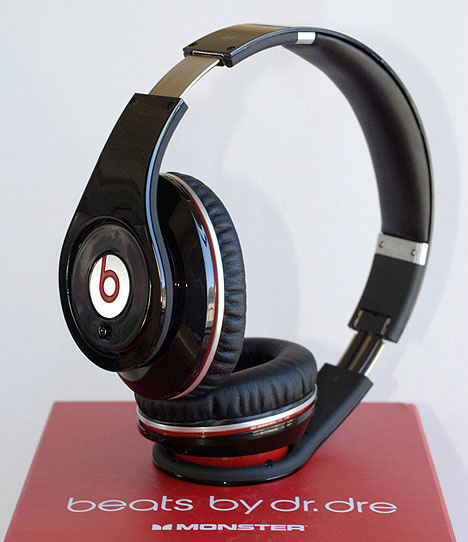 Diseases 
Sepsis, chronic obstructive pulmonary disease, congestive heart failure

Drug Removal 
SATs and stopping benzodiazepines/narcotics

Environment 
Immobilization, sleep and day/night, hearing aids, glasses, noise
“Monster beats by dre studio” by foeoc kannilc, licensed under CC BY 2.0
Johns Hopkins Medicine Quality Improvement (QI) Project9
Reduced delirium via fewer benzodiazepines and more mobility
* Benzodiazepine dose (median midazolam mg) from 47 mg down to 15 mg/day
9. Needham DM, Korupolu R, Zanni JM, et al. Early physical medicine and rehabilitation for patients with acute respiratory failure: a quality improvement project. Arch Phys Med Rehabil. 2010 Apr;91(4):536-42. PMID: 20382284.
Wake Up and Breathe Program Results: Indiana University10
N=702 medical ICU/surgical ICU patients
Implemented paired SATs/SBTs 
Average RASS was one level more arousable (p<0.0001)
Prevalence of delirium down 11% (66.7% to 55.3%, p=0.06)
Combined prevalence of delirium/coma down by 6% (p=0.01)
10. Khan BA, Fadel WF, Tricker JL, et al. Effectiveness of implementing a wake up and breathe program on sedation and delirium in the ICU. Crit Care Med. 2014 Dec;42(12)e791-95. PMID: 25402299.
Efficacy and Safety11
Critical Care Medicine
Journal of the Society of Critical Care Medicine

Effectiveness and Safety of the Awakening and Breathing Coordination, Delirium Monitoring/Management, and Early Exercise/Mobility Bundle

Balas et al. 2014
1.5-year prospective QI study conducted in 5 ICUs, 1 stepdown unit, and 1 oncology hematology special care unit within a tertiary care hospital.
11. Balas MC, Vasilevskis EE, Olsen KM, et al. Effectiveness and safety of the awakening and breathing coordination, delirium monitoring/management, and early exercise/mobility bundle. Crit Care Med. 2014 May;42(5):1024-36. PMID: 24394627.
Efficacy and Safety: Ventilator-Free Days11
p=0.04
Days
11. Balas MC, Vasilevskis EE, Olsen KM, et al. Effectiveness and safety of the awakening and breathing coordination, delirium monitoring/management, and early exercise/mobility bundle. Crit Care Med. 2014 May;42(5):1024-36. PMID: 24394627.
Efficacy and Safety: Delirium Results11
DELIRIUM RESULTS
Percent
p=0.003
11. Balas MC, Vasilevskis EE, Olsen KM, et al. Effectiveness and safety of the awakening and breathing coordination, delirium monitoring/management, and early exercise/mobility bundle. Crit Care Med. 2014 May;42(5):1024-36. PMID: 24394627.
Efficacy and Safety: Early Mobility Results11
p=0.005
Percent
%
11. Balas MC, Vasilevskis EE, Olsen KM, et al. Effectiveness and safety of the awakening and breathing coordination, delirium monitoring/management, and early exercise/mobility bundle. Crit Care Med. 2014 May;42(5):1024-36. PMID: 24394627.
28-Day Mortality Results11
Percent
p=0.04
p=0.07
11. Balas MC, Vasilevskis EE, Olsen KM, et al. Effectiveness and safety of the awakening and breathing coordination, delirium monitoring/management, and early exercise/mobility bundle. Crit Care Med. 2014 May;42(5):1024-36. PMID: 24394627.
Maslow’s Hierarchy of Needs in Critical Care12
Self-Actualization
Incorporating spiritual values into patient care, acceptance of new limitations, reconciliation of new identity
Esteem
Respectful team communication, recognition of dignity/value in each patient, optimizing pre-illness cognition and physical function through rehabilitation
Love and Belonging
Open visitation of family/friends, family rounds, daily awakening for patient/family interaction, post-ICU support groups and post-ICU clinics
Safety
Prevention of errors: protocolization/ABCDEs, delirium monitoring and management, hospital-acquired infections, falls, deep vein thromboses, pressure ulcers, medication errors
Physiological
Support for failing organs (e.g., mechanical ventilation, vasopressors, dialysis), pain and symptom management, nutrition
12. Jackson JC, Santoro MJ, Ely TM, et al. Improving patient care through the prism of psychology: application of Maslow's hierarchy to sedation, delirium, and early mobility in the intensive care unit. J Crit Care. 2014 Jun;29(3):438-44. PMID: 24636724.
Questions?
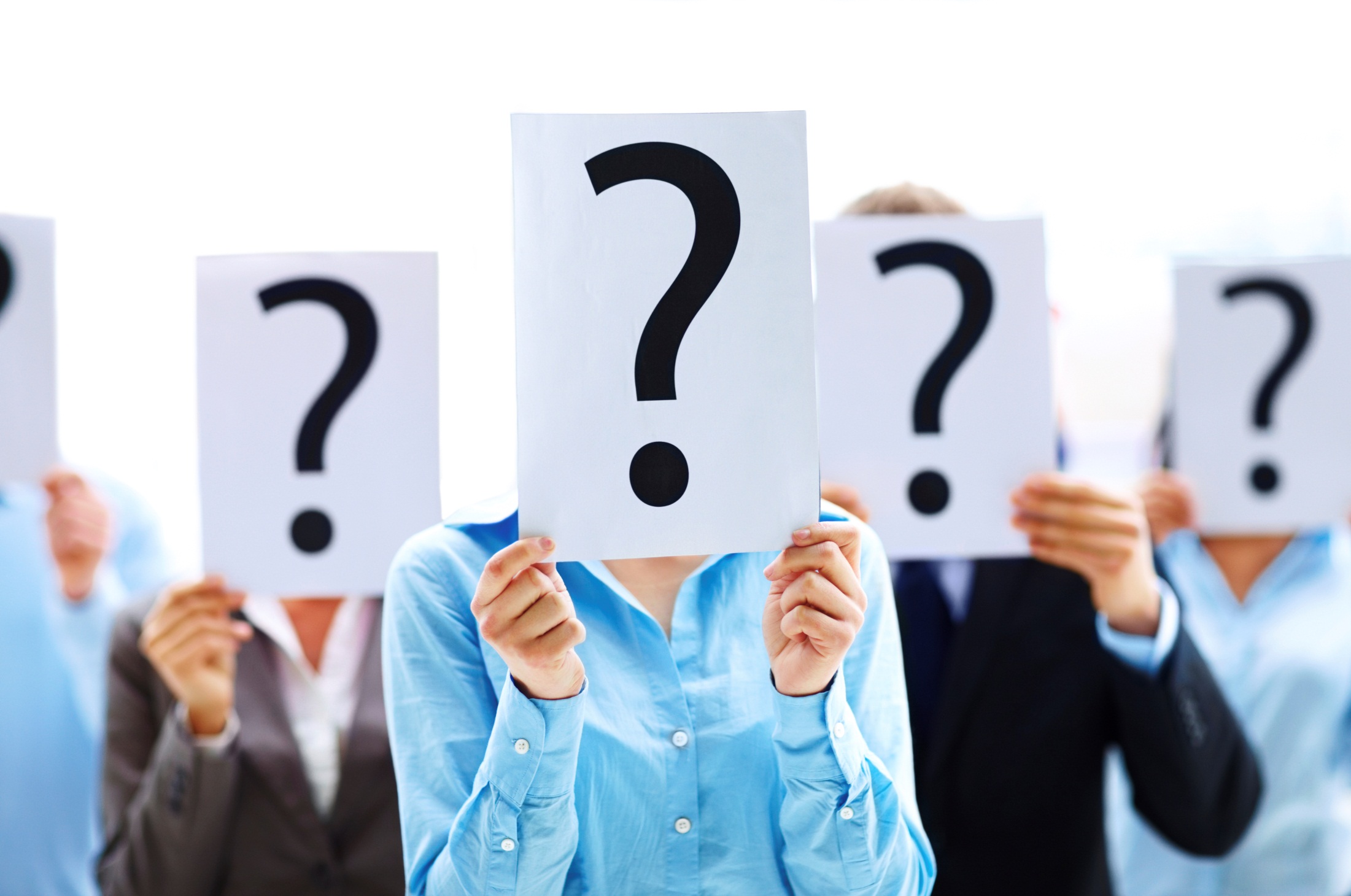 References
Barr J, Fraser GL, Puntillo K, et al. Clinical practice guidelines for the management of pain, agitation, and delirium in adult patients in the intensive care unit. Crit Care Med. 2013 Jan;41(1):263-306. PMID: 23269131. 
Balas MC, Devlin JW, Verceles AC, et al. Adapting the ABCDEF bundle to meet the needs of patients requiring prolonged mechanical ventilation in the long-term acute care hospital setting: historical perspectives and practical implications. Semin Respir Crit Care Med. 2016 Feb;37(1):119-35. PMID: 26820279.
Vasilevskis EE, Pandharipande PP, Girard TD, et al. A screening, prevention, and restoration model for saving the injured brain in intensive care unit survivors. Crit Care Med. 2010 Oct;38(10 Suppl):S683-91. PMID: 21164415.
Zaal IJ, Spruyt CF, Peelen LM, et al. Intensive care unit environment may affect the course of delirium. Intensive Care Med. 2013 Mar;29(3):481-88. PMID: 22804788.
References
Colombo R, Corona A, Praga F, et al. A reorientation strategy for reducing delirium in the critically ill. Results of an interventional study. Minerva Anestiol. 2012 Sep;78(9):1026-33. PMID: 22772860.
ABCDEFs of Prevention and Safety. Nashville, TN: ICU Delirium and Cognitive Impairment Study Group. 2013. www.icudelirium.org. Accessed Oct 20, 2015.
Trogrlić Z, van der Jagt M, Bakker J, et al. A systematic review of implementation strategies for assessment, prevention, and management of ICU delirium and their effect on clinical outcomes. Crit Care. 2015 Apr 9;19(1):157. PMID: 25888230. 
Miller MA, Govindan S, Watson SR, et al. ABCDE, but in that order? A cross-sectional survey of Michigan intensive care unit sedation, delirium, and early mobility practices. Ann Am Thorac Soc. 2015 Jul;12(7):1066-71. PMID: 25970737.
References
Needham DM, Korupolu R, Zanni JM, et al. Early physical medicine and rehabilitation for patients with acute respiratory failure: a quality improvement project. Arch Phys Med Rehabil. 2010 Apr;91(4):536-42. PMID: 20382284.
Khan BA, Fadel WF, Tricker JL, et al. Effectiveness of implementing a wake up and breathe program on sedation and delirium in the ICU. Crit Care Med. 2014 Dec;42(12)e791-95. PMID: 25402299.
Balas MC, Vasilevskis EE, Olsen KM, et al. Effectiveness and safety of the awakening and breathing coordination, delirium monitoring/management, and early exercise/mobility bundle. Crit Care Med. 2014 May;42(5):1024-36. PMID: 24394627. 
Jackson JC, Santoro MJ, Ely TM, et al. Improving patient care through the prism of psychology: application of Maslow's hierarchy to sedation, delirium, and early mobility in the intensive care unit. J Crit Care. 2014 Jun;29(3):438-44. PMID: 24636724.